AiScholar – Connecting Academic Research and its Dissemination
 - Be a connector in the field of academic research
Professor Dr Mingfang Lu
Executive President, AiScholar
Guangzhou, China
Heading Text Place Here Line 1
Heading Text Line 2 – Font Size 20pt
Text/Figures/Tables Place Here Fonts size 12 to 14
AiScholar 
– Connecting Academic Research and its Dissemination
Be A Connector in the Field of Academic Research
Outlines
1
Overview
2
Activities
3
Resources
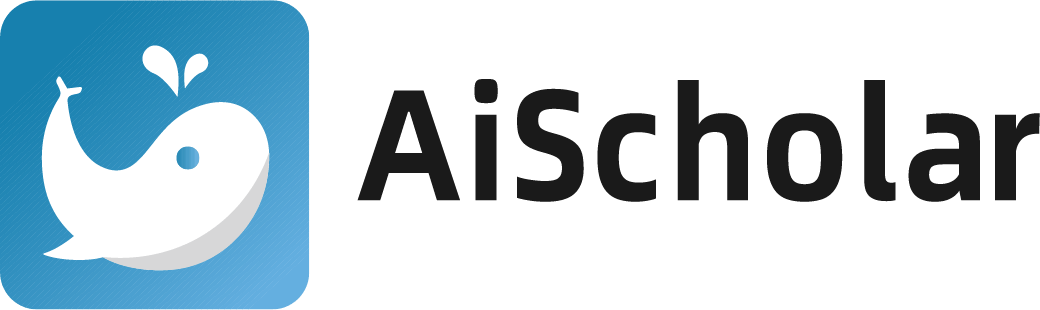 Overview
Overview
Founded in 2014, AiScholar is one of the leading innovative network high-tech branding based in China. We are aiming to be the connector for academic research and exchange and always stand at the forefront of China's academic innovation services with strong academic resources and technological advantages, and commit to promote academic exchanges, scientific research and publication services, and talent education to serve scholars with professional solutions and platform. Linking government bodies, universities, research institutions, talents, and R&D industries, etc., AiScholar takes the lead in building a one-stop SaaS academic service internet platform and developing it into a resource link and comprehensive academic ecosystem for research communities at home and abroad, with observing high ethical standard and best practice.
Leader
Practitioner
Builder
Promoter
Innovative Solutions
One-stop Academic Service Platform
Reform of Academic Service Industry
Academic Service Innovation Infrastructure
Development
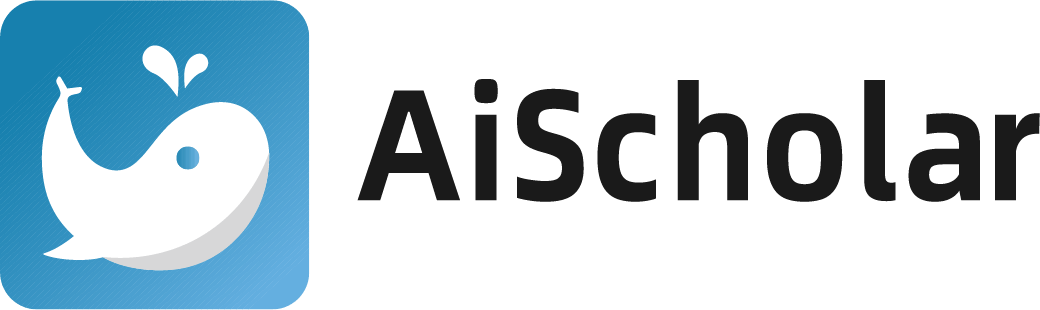 Activities
Activities
One-stop Platform for Conference Organizations
Publication Support for Authors & Journals
One-stop SaaS Solution for Academic Conferences, AI Peer Reviewer Matching, Online Classroom & Live Webinar System
Research & Science Writing Classroom/Tutoring/Q&A/Academic Live Webinars, and Achievement Sharing
Community for Global Scholars & Peer Reviewers
AIS Academy
Solution
Global ThinkTank
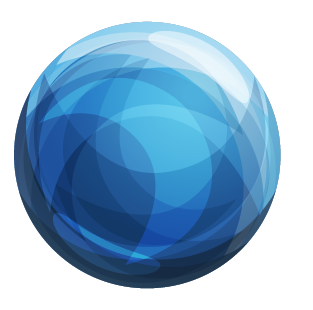 AIS
Talent
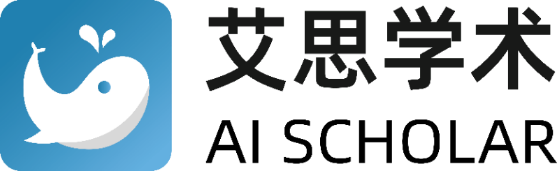 Talent Recruitment, Visiting Scholars & Studying Abroad, Achievement Transformation
AIS
Online 
Tools
Publication Support
Academic Headlines
Academic Conferences
Online Database for Papers Submission & Journal Matching
Media for Research Frontiers, Hotspots & Tips, Journal Intelligence, Industrial Reports
Activities
Online SaaS Solution for Academic Conferences
Planning
Stats & Analysis
Invitation
Organization
Management
Registration
Live Streaming
Broadcast Service
Event Recording
`
2
3
4
7
1
6
5
8
Data Analysis
Event Planning
Event Promoting
Interactive Activities
Data Collection
Registration
On-site Management
Online Registration 
Online Payment
Agenda Adusting
Conference Material
Distribution Channels
Channel Effectiveness Testing
Proposal Editing
Website Establishment
Participants Data
Financial Data
Paper Data
Electronic Check-in
Dining System
Participants Analysis
Financial Analysis
Award Evaluation
Theme Forum
Exhibition
www.aischolar.org
Activities
Publication Support for Scientific Papers
Manuscript Submission Guidance
Confirmation for Journal Submission
Online Submission
Template download
Final submission
AI Reviewer Matching
Expert Pre-reviewing
Service
Chain
Intelligent reviewer matching
Automatic manuscript assignment
Pre-submission expert reviewing
Manuscript Revision Assistance
Peer Review Organization
Editing online
Check reviews online
.
www.aischolar.org
Activities
Journal Publications
AiScholar currently publishes two journals, HCIN and JAIMS 

Also help external journal launches in ISSN assignment, develop journal homepage, and provide journal content hosting service 

Provide online submission editorial and peer review system

Offer journal production, publication, and metadata optimization
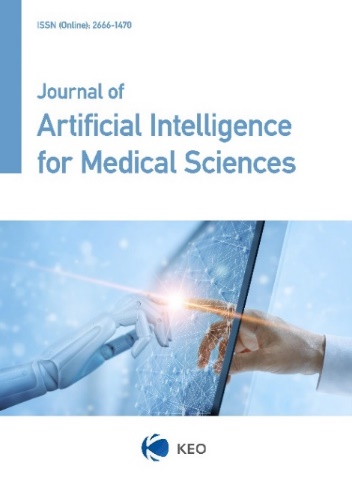 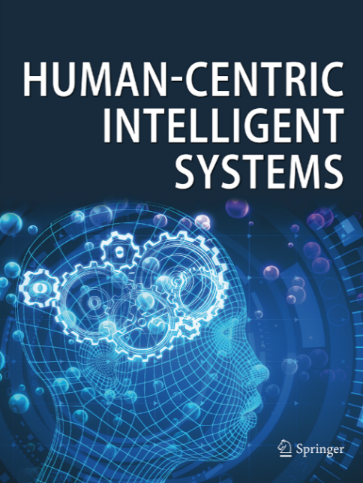 www.aischolar.org
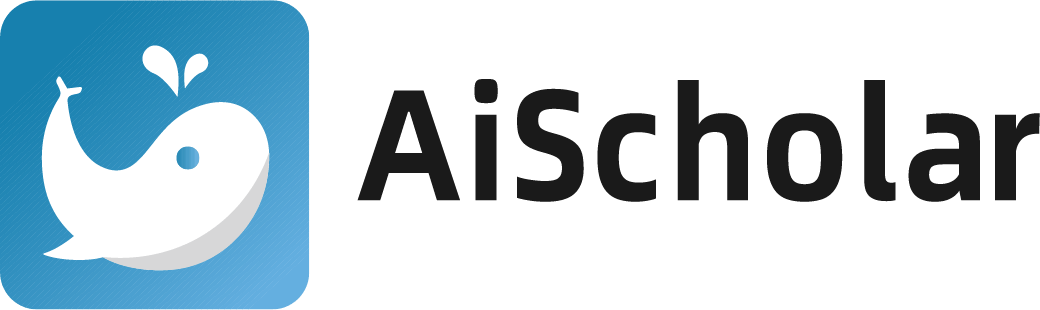 Resources
Social Media Promotion
Covering all research domains and subject areas
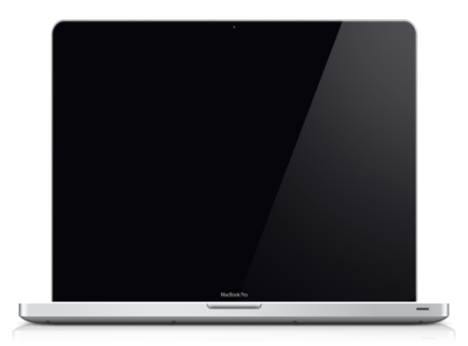 Mechatronic Information
Materials Sci & Engineering
AI Scholar +
（Subscription Account）
AI Scholar
（Service Account）
Computer Sci & Information
Green Energy & Environment
Humanities and Social Sciences
AI Scholar
（Mini Program）
Academic Exchange Information Center
STEM
Collaboration Resources
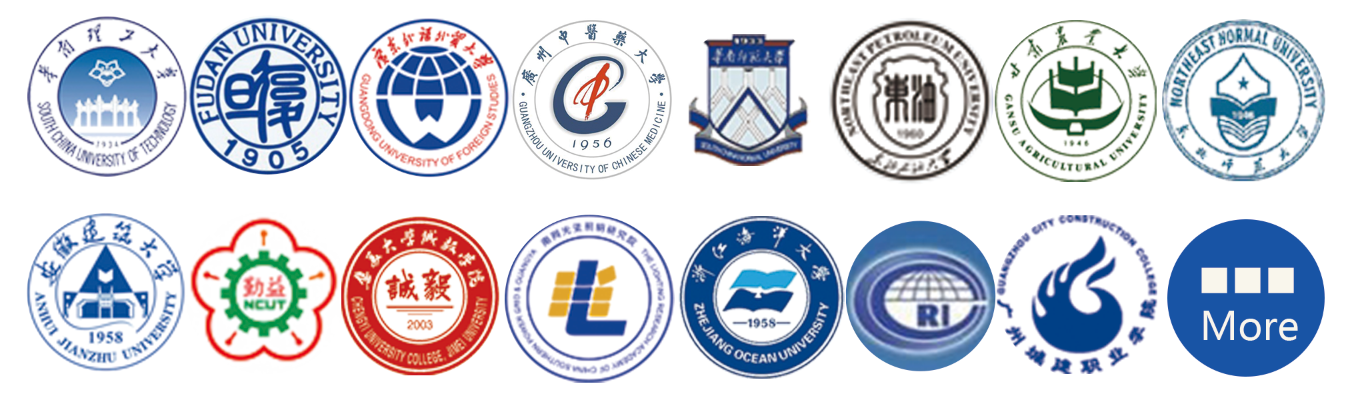 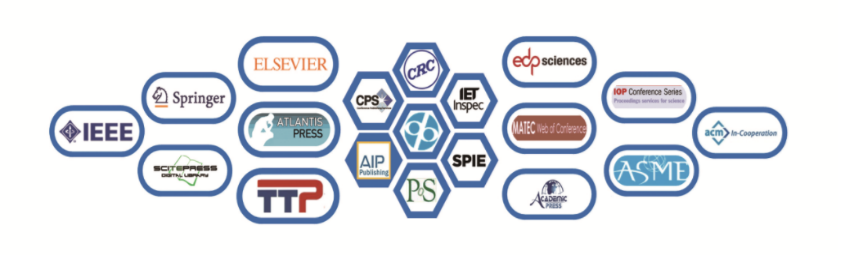 Collaboration with STM Publishers
Scientific Organizations
We have established long-term cooperation with many famous international publishers, such as Springer, Elsevier, IEEE, IOP science, IOS Press, EDP, Academic Press, ASME, American Scientific Publishing, CRC Press/Balkema, DEStech Publications, SPIE, TTP, AAPH, ACM, AIP, IET, Scitepress and Atlantis Press, etc., to provide more international publication services. And we continue to establish in-depth cooperation with academic journals, such as SCI & SSCI journals, EI journals, Peking University core journals, CSSCI & CSCD journals, etc.
With years’ development, there are thousands of collaborated organizations on our platform, including universities, colleges, institutions, and scientific enterprises. South China University of Technology, Beijing Jiaotong University, Tsinghua University, North China Electric Power University, National University of Defense Technology, Sichuan University, China national institute of standardization, China Institute of Water Resources and Hydropower Research,  Nanyang Technological University, Seoul National University etc.
Media Partners
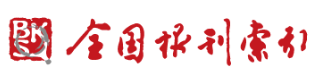 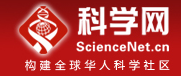 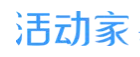 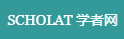 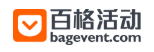 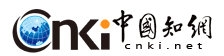 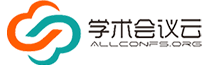 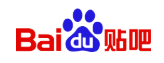 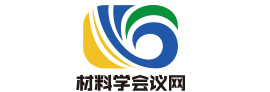 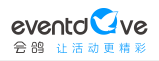 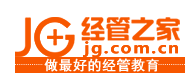 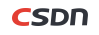 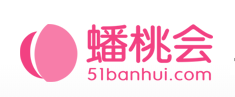 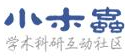 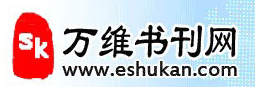 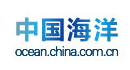 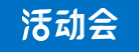 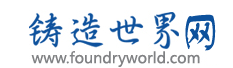 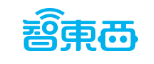 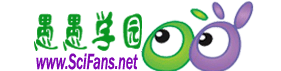 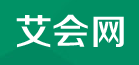 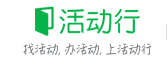 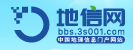 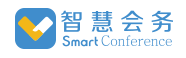 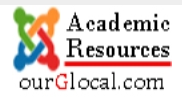 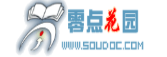 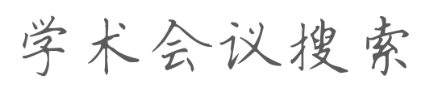 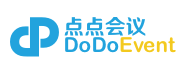 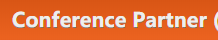 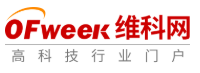 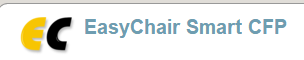 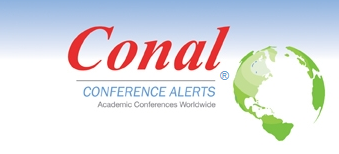 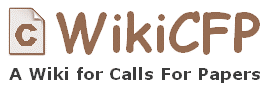 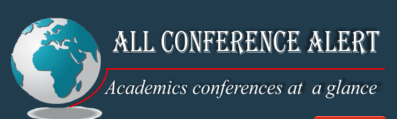 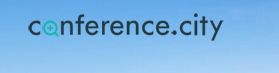 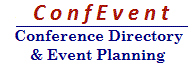 Partner Portal Websites
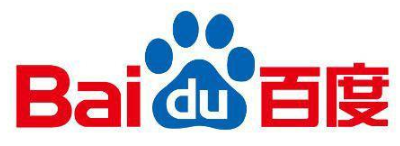 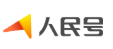 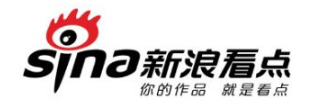 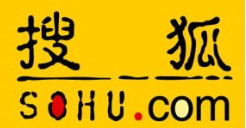 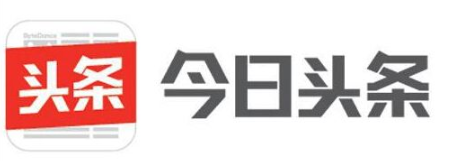 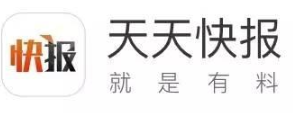 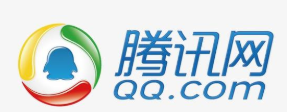 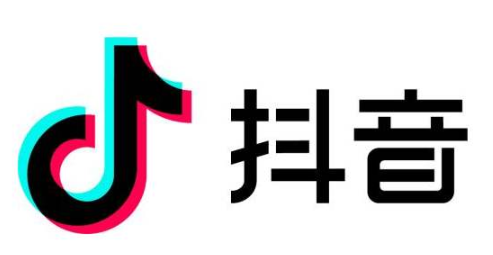 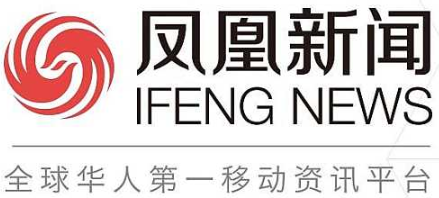 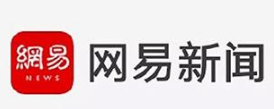 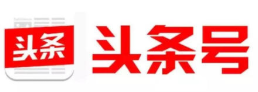 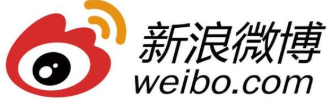 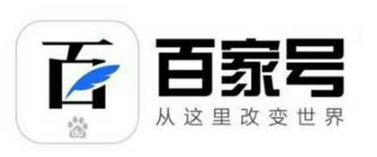 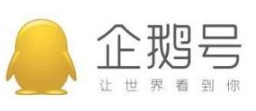 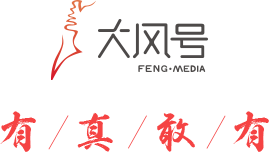 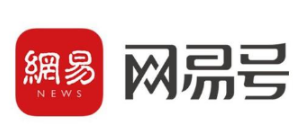 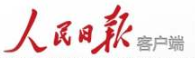 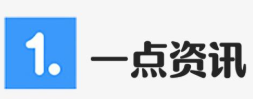 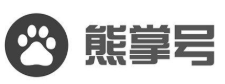 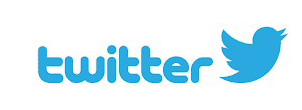 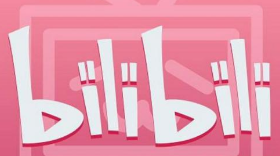 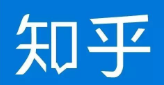 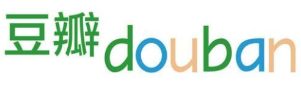 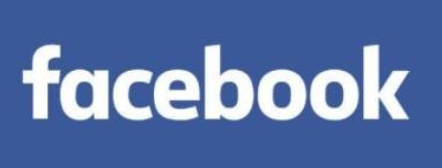 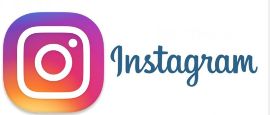 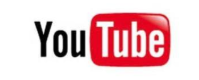 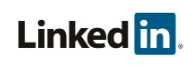 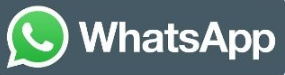 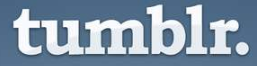 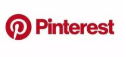 Excellent Cases
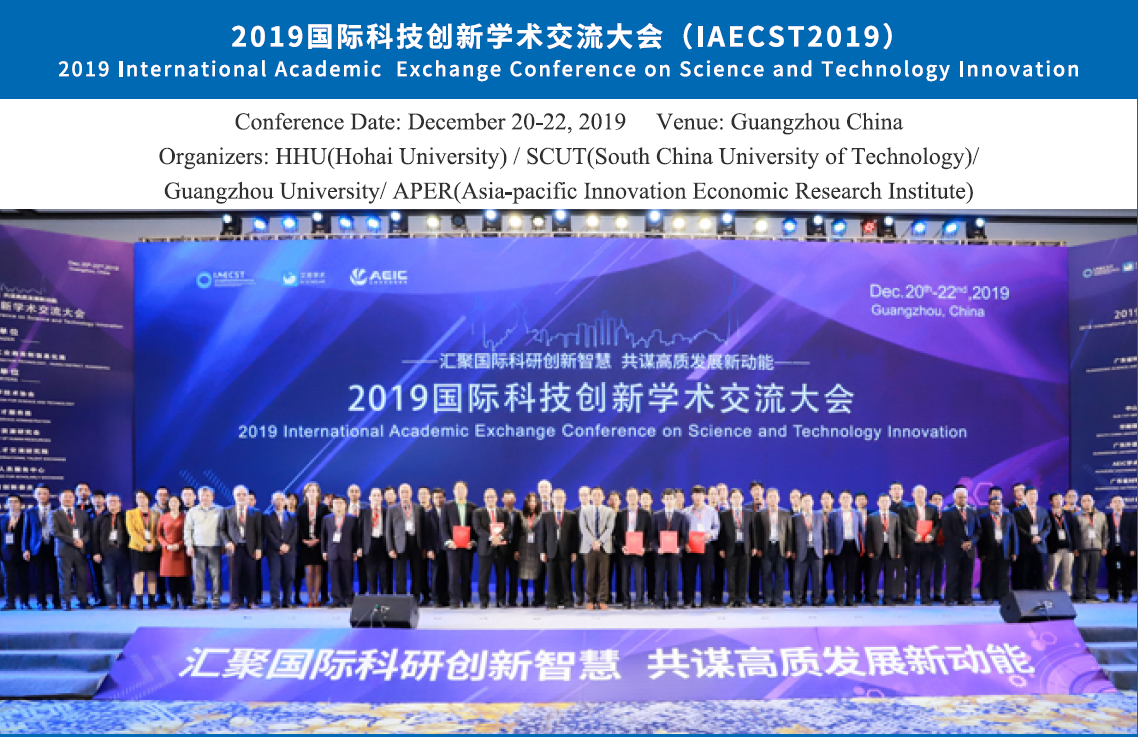 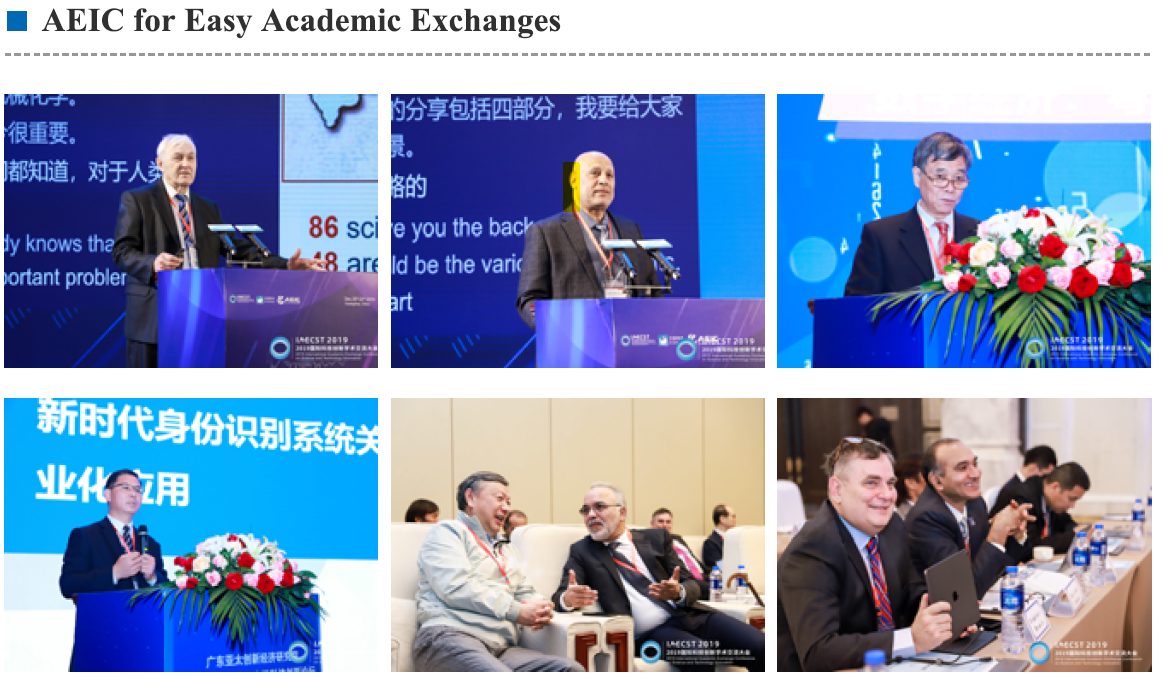 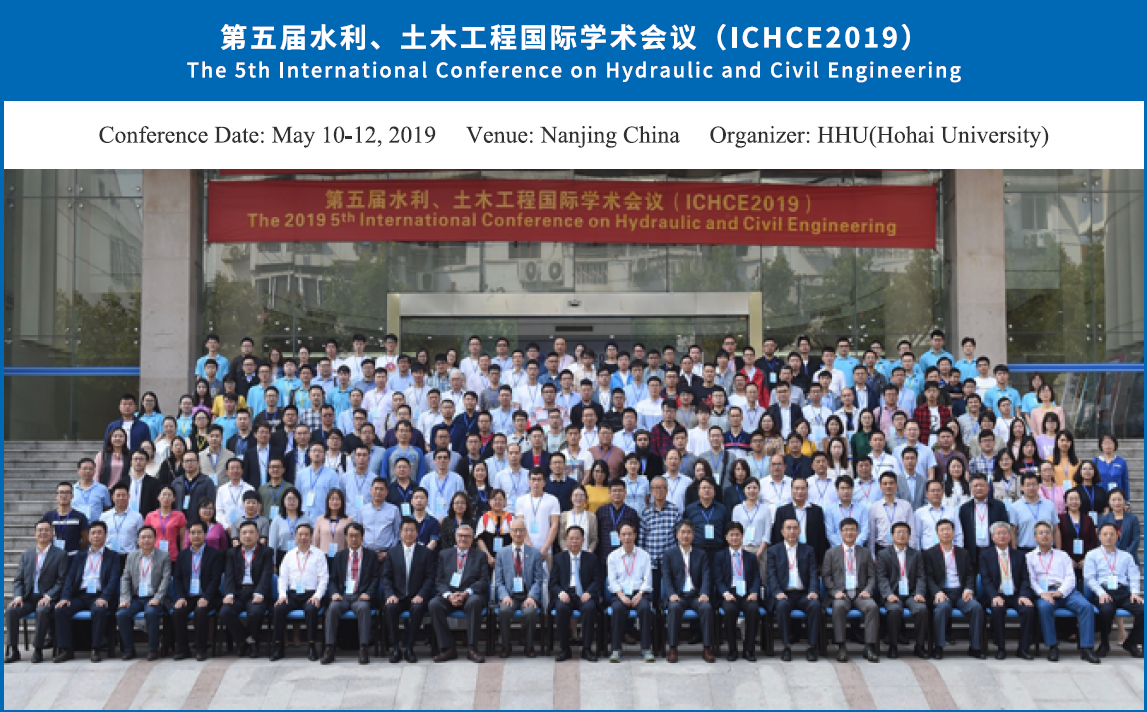 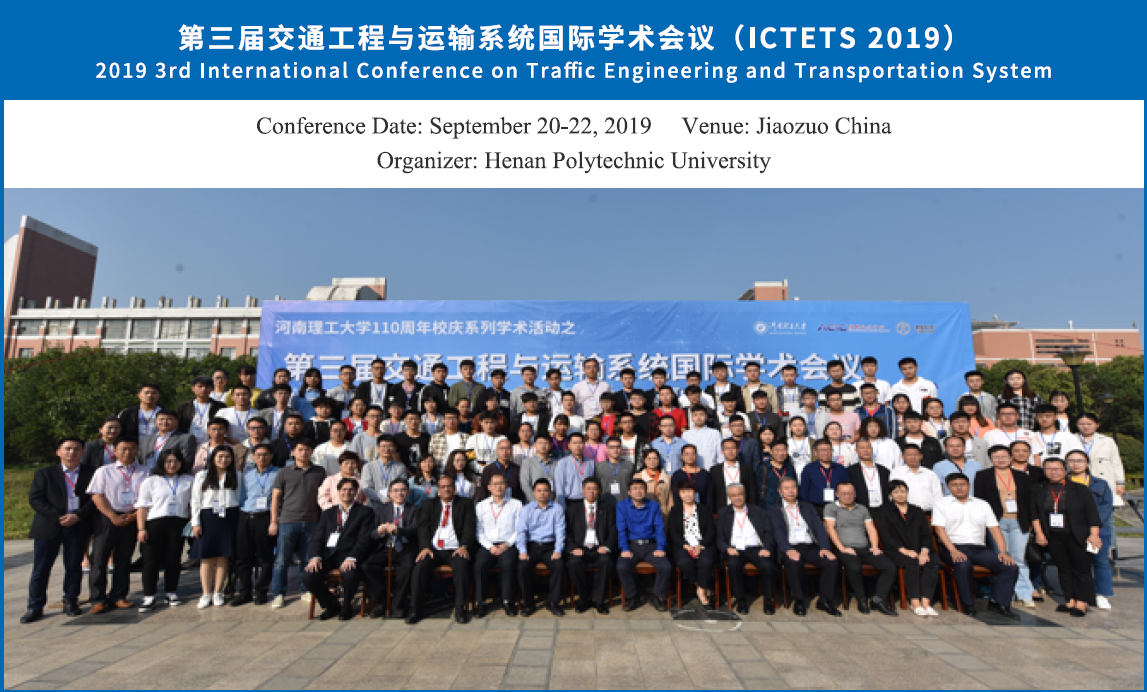 Excellent Cases
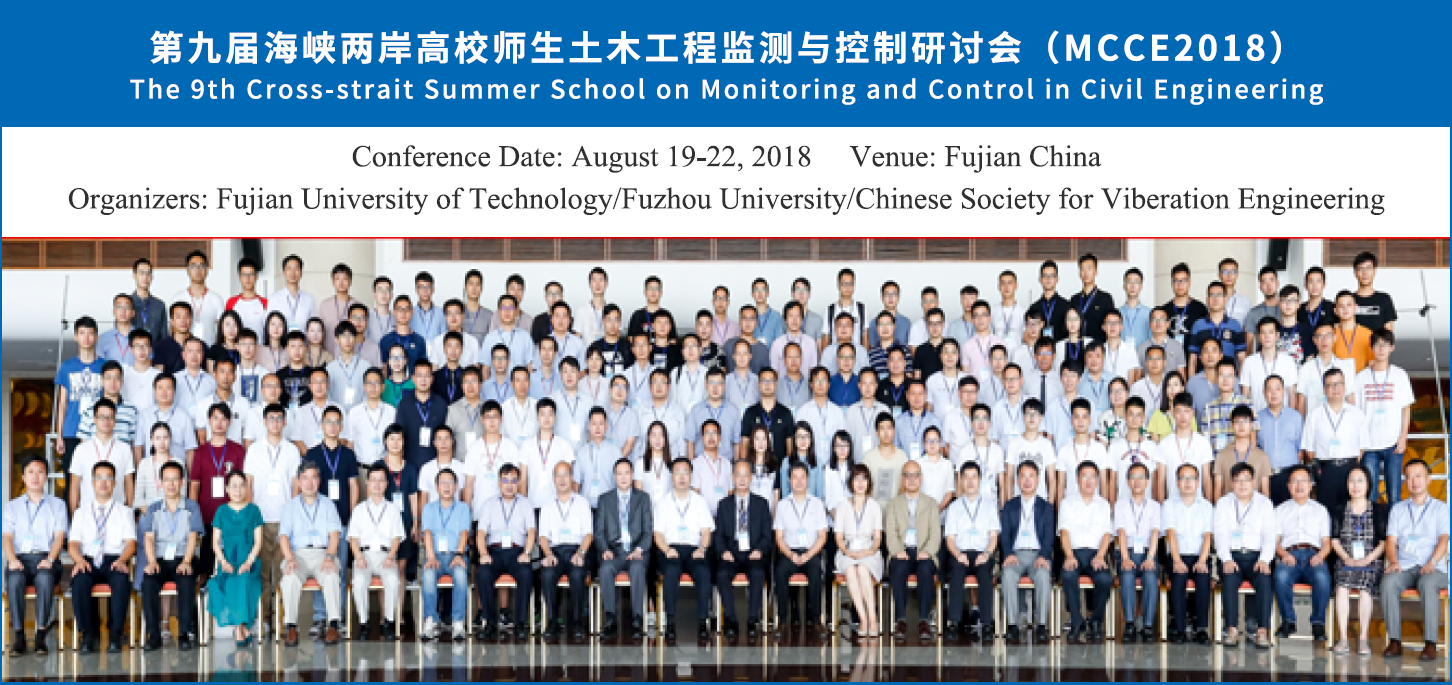 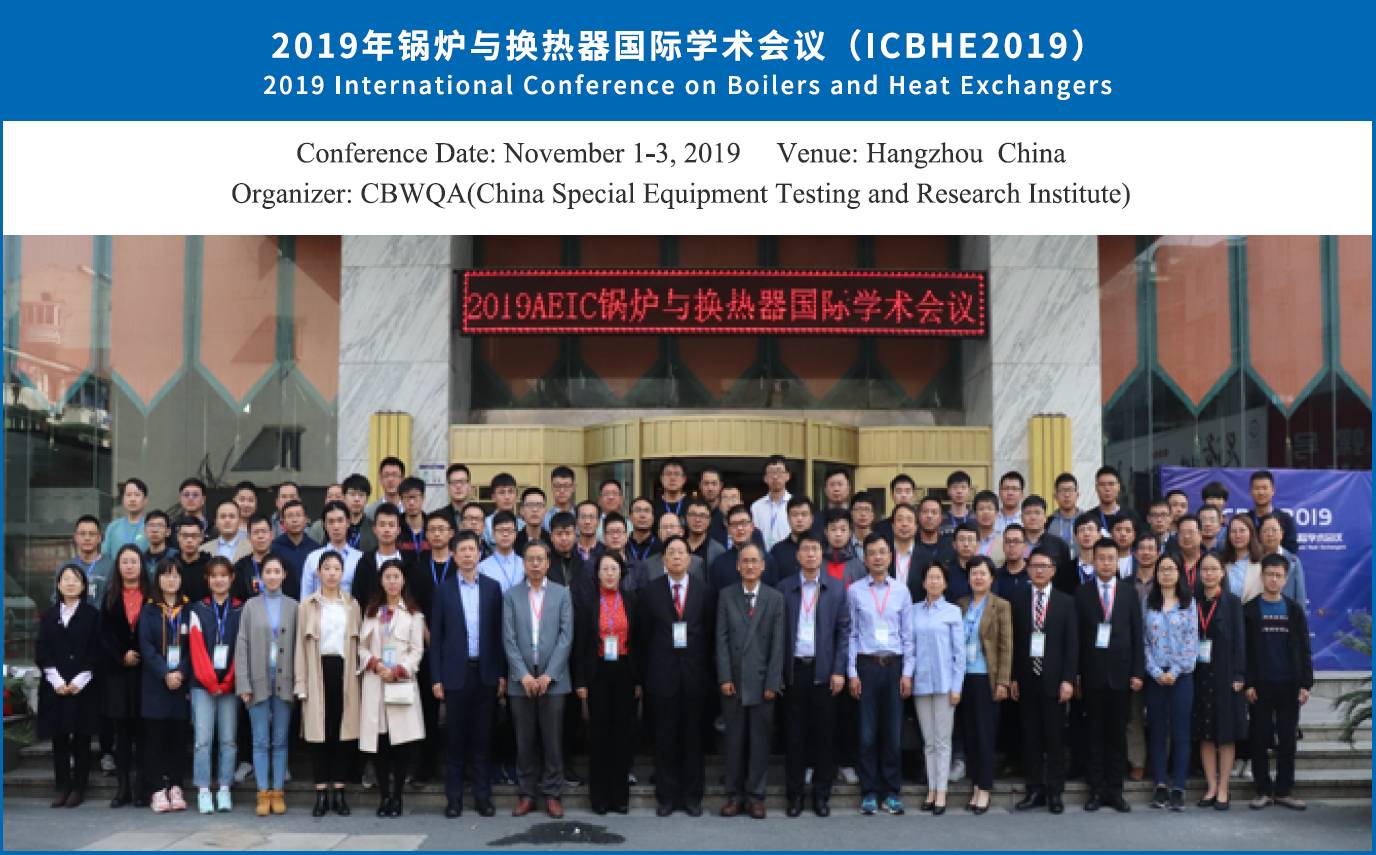 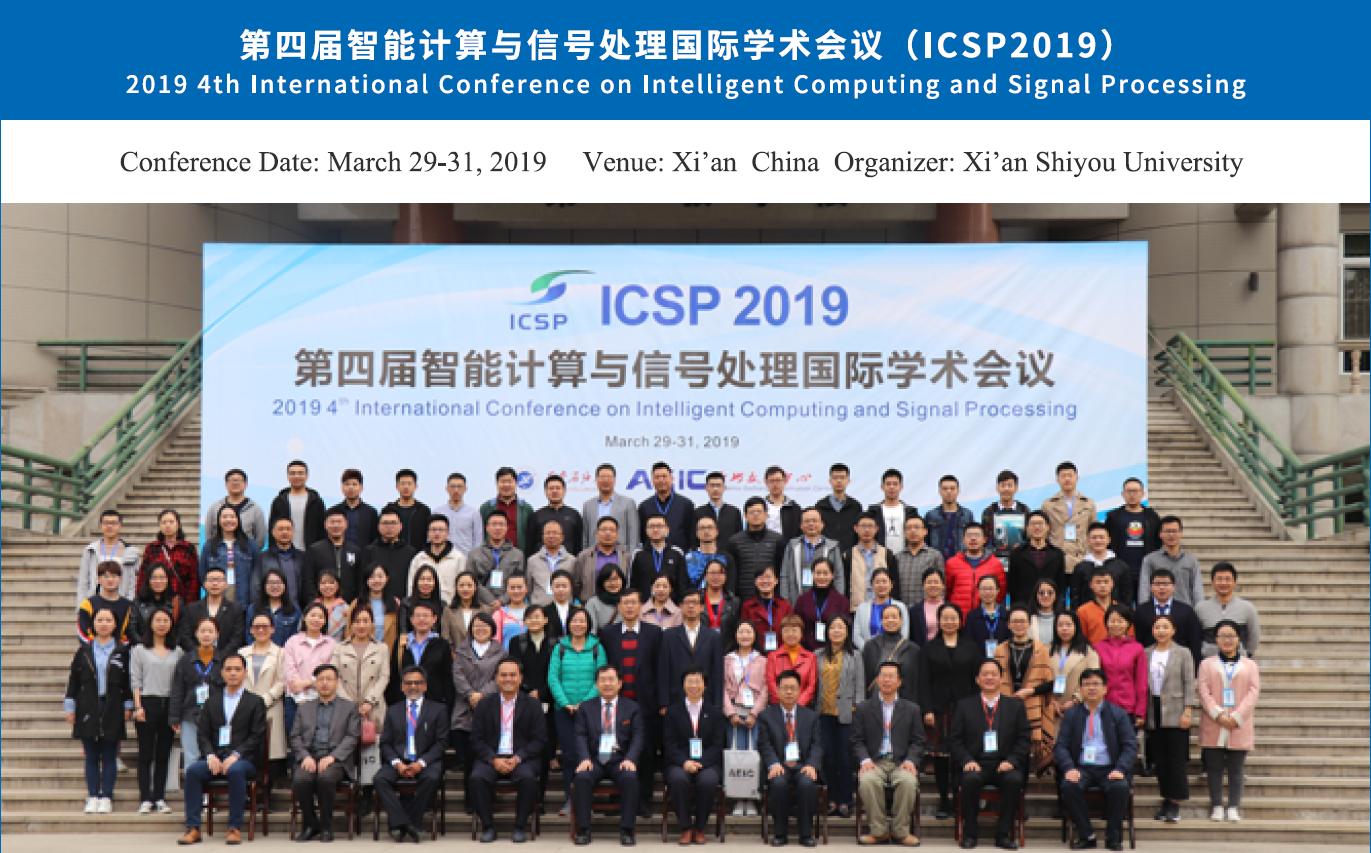 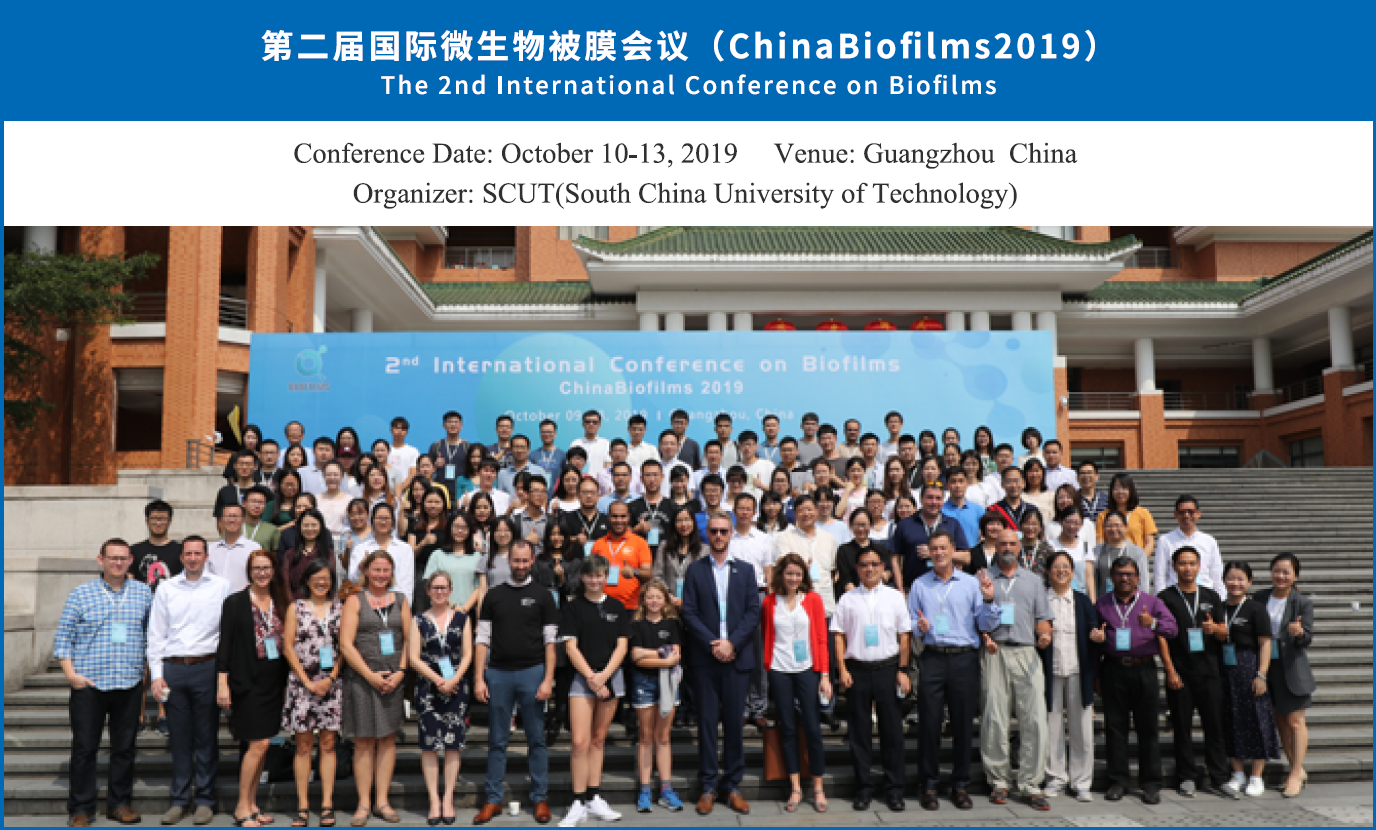 四、创新资源
We are still growing!
1,200+
Academic Conferences
2,000+
Research Institutions
1,000,000+
Participants
2,600+
Reviewers
3,000+
Experts
300,000
Clients
50+
Academicians
80+
Media
100+
Collaborated Organizations
500+
International Projects
Global
Coverage
1,000+
Achievements
Establish an Academic Ecosystem
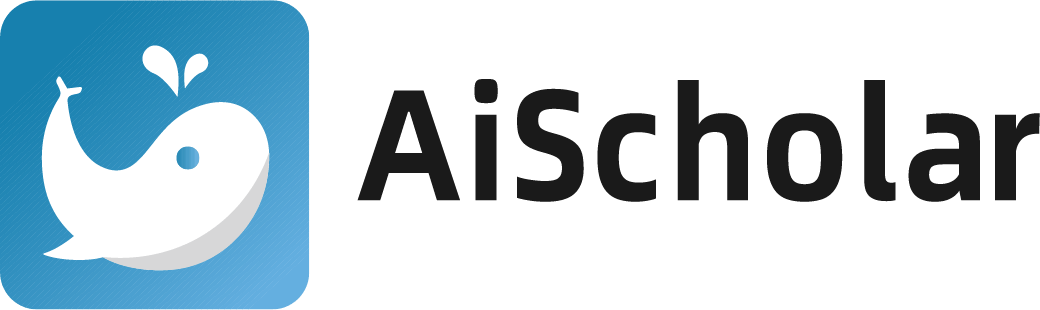 Good luck & Questions!
www.aischolar.org
Good luck and Questions!
www.aischolar.org
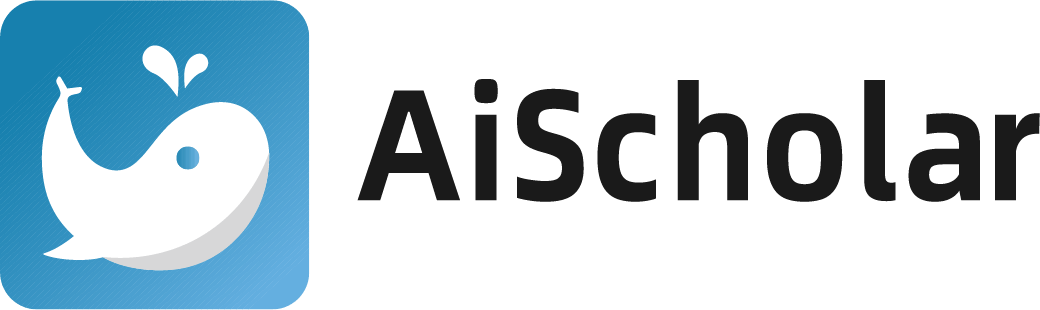